Turning skills into careers
1
ESCO
THIS IS A CRUCIAL MOMENT FOR CAREER SUPPORT
Trends like migration, automation, the transition towards a green economy as well as COVID place new demands on career support
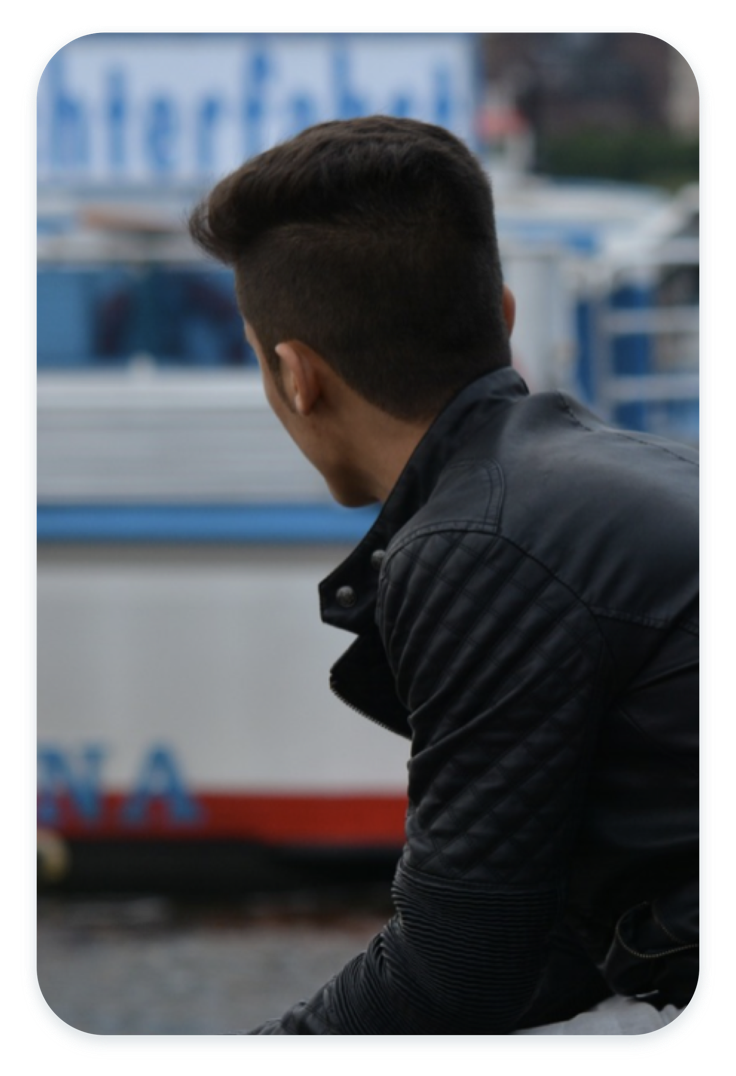 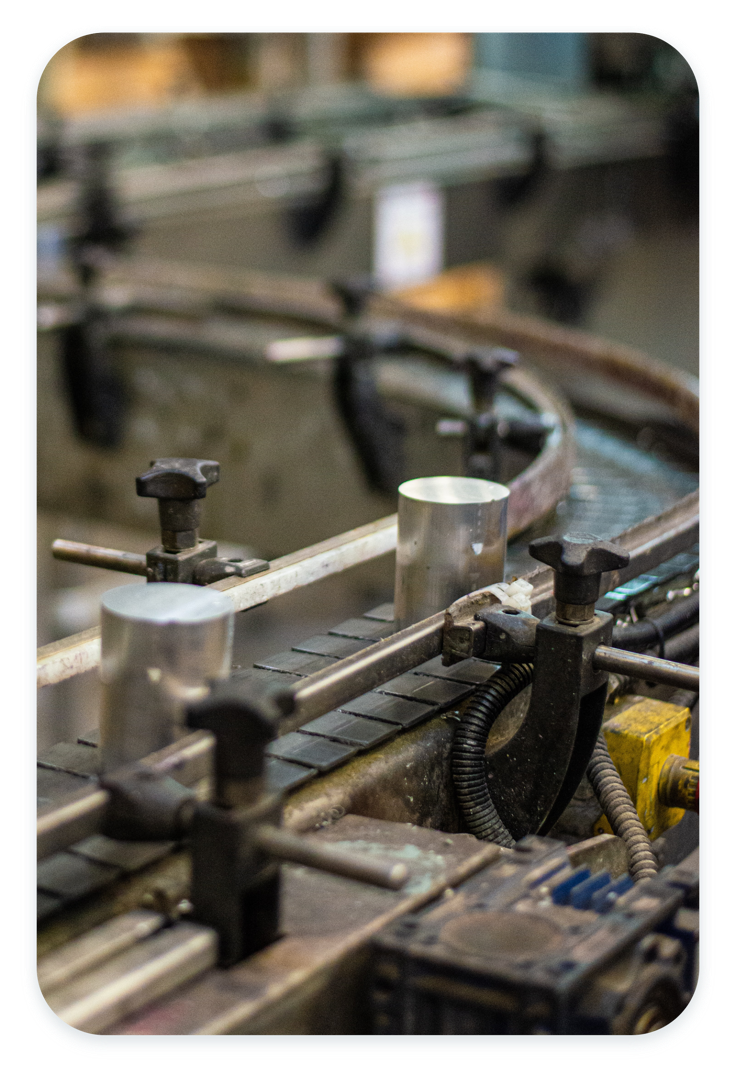 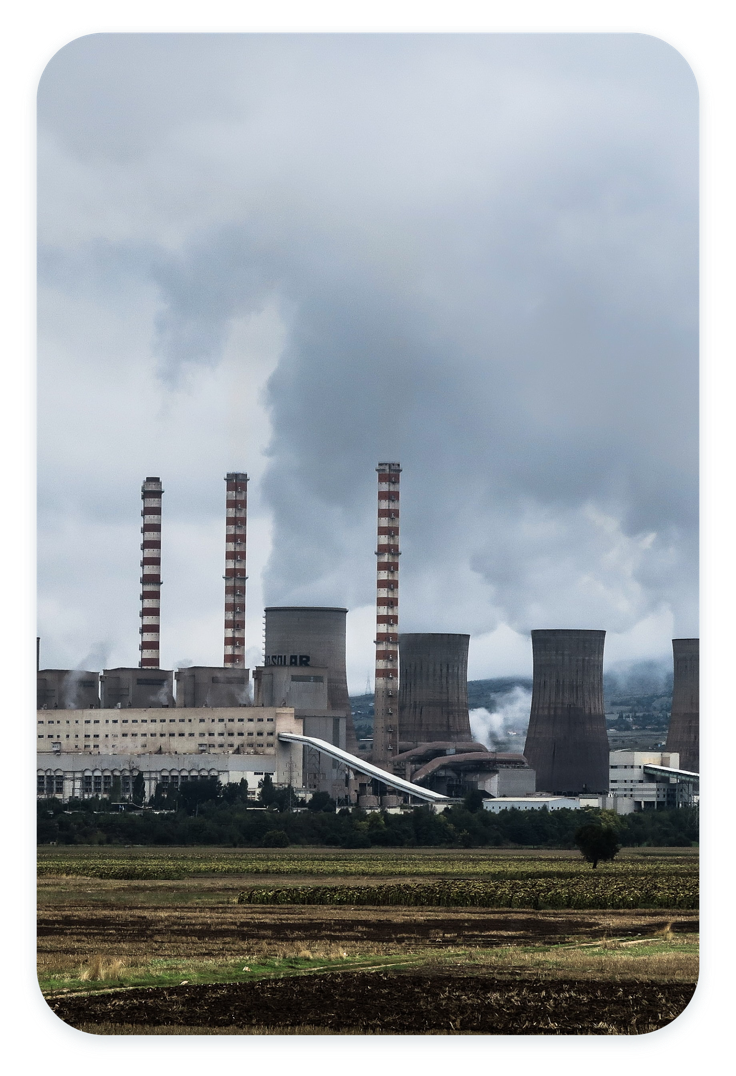 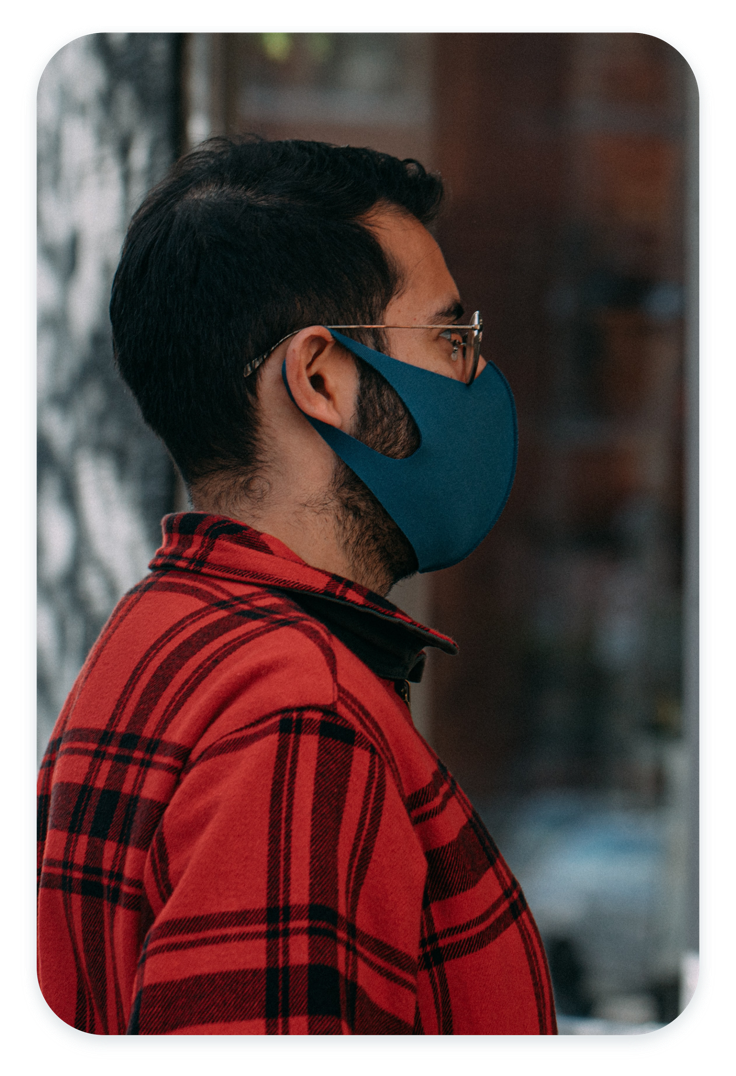 2
THE CASE FOR A SKILL BASED APPROACH
Thinking in degrees and job titles disadvantages many job seekers
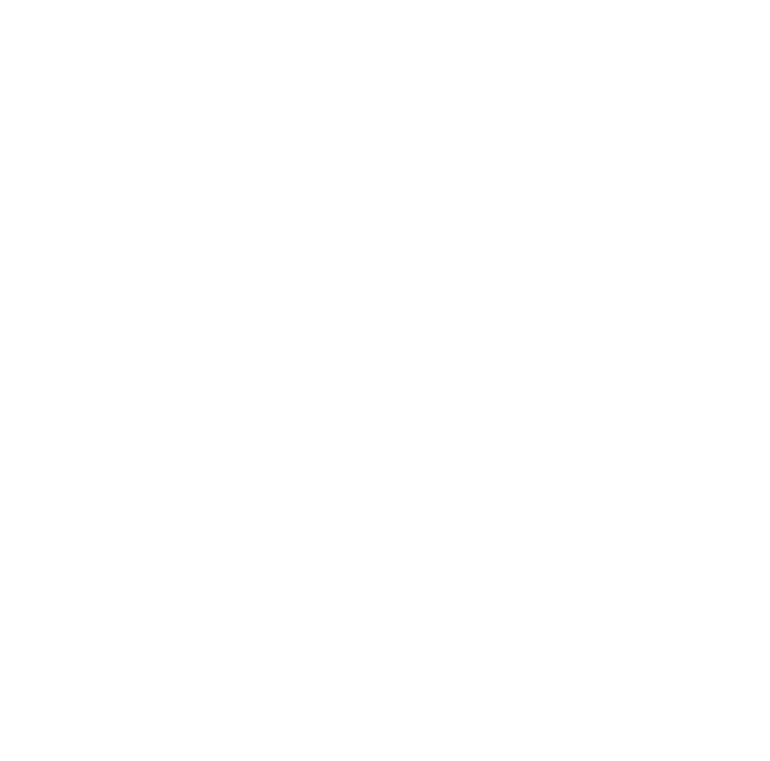 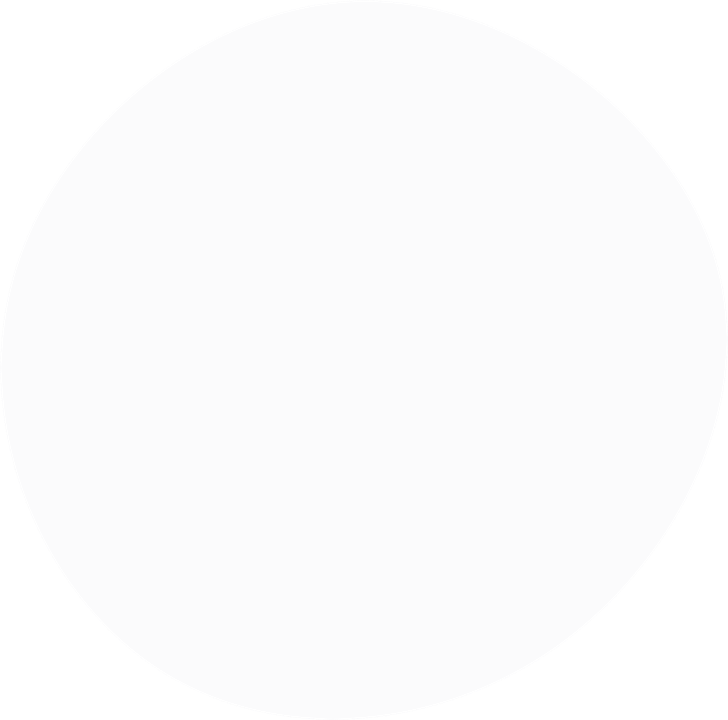 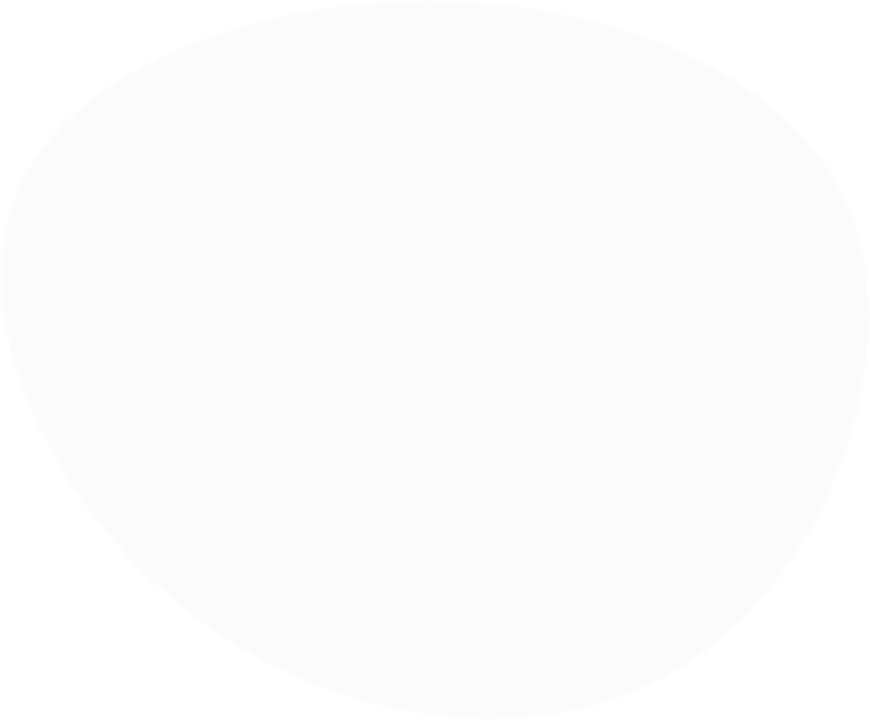 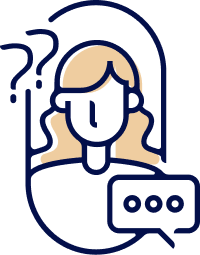 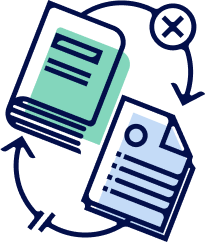 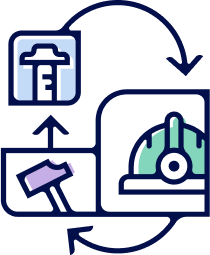 Transitions
Experiences
Communication
People face an increasing number of career transitions
Formal qualifications and titles are often not transferable
People struggle to showcase their abilities
3
ESCO
OUR APPROACH
Connecting people, jobs and education on the level of skills
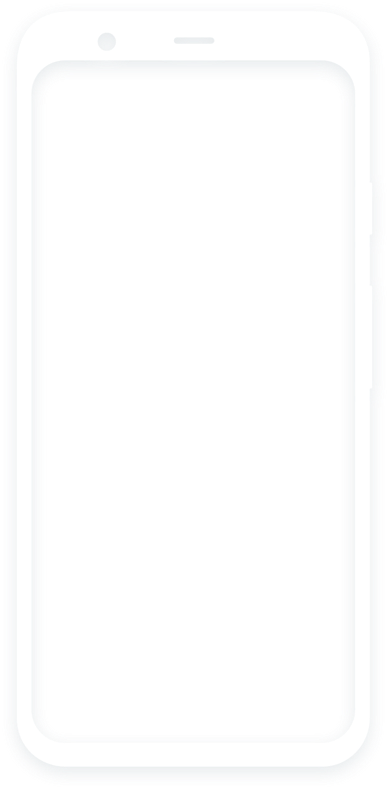 Employment Services
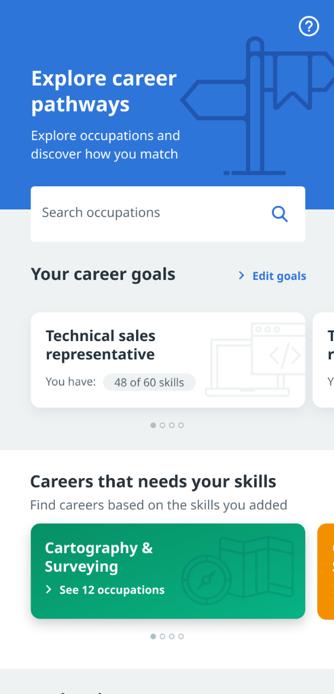 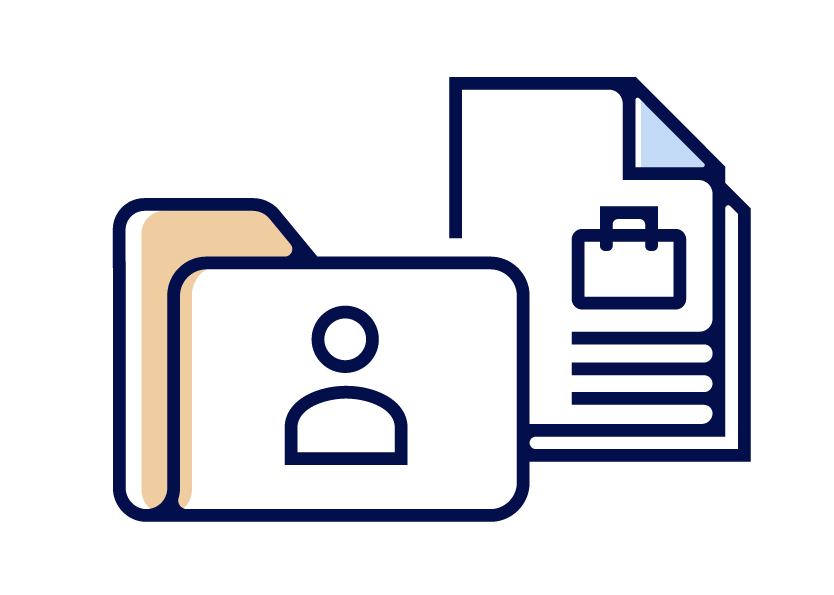 Job Seekers
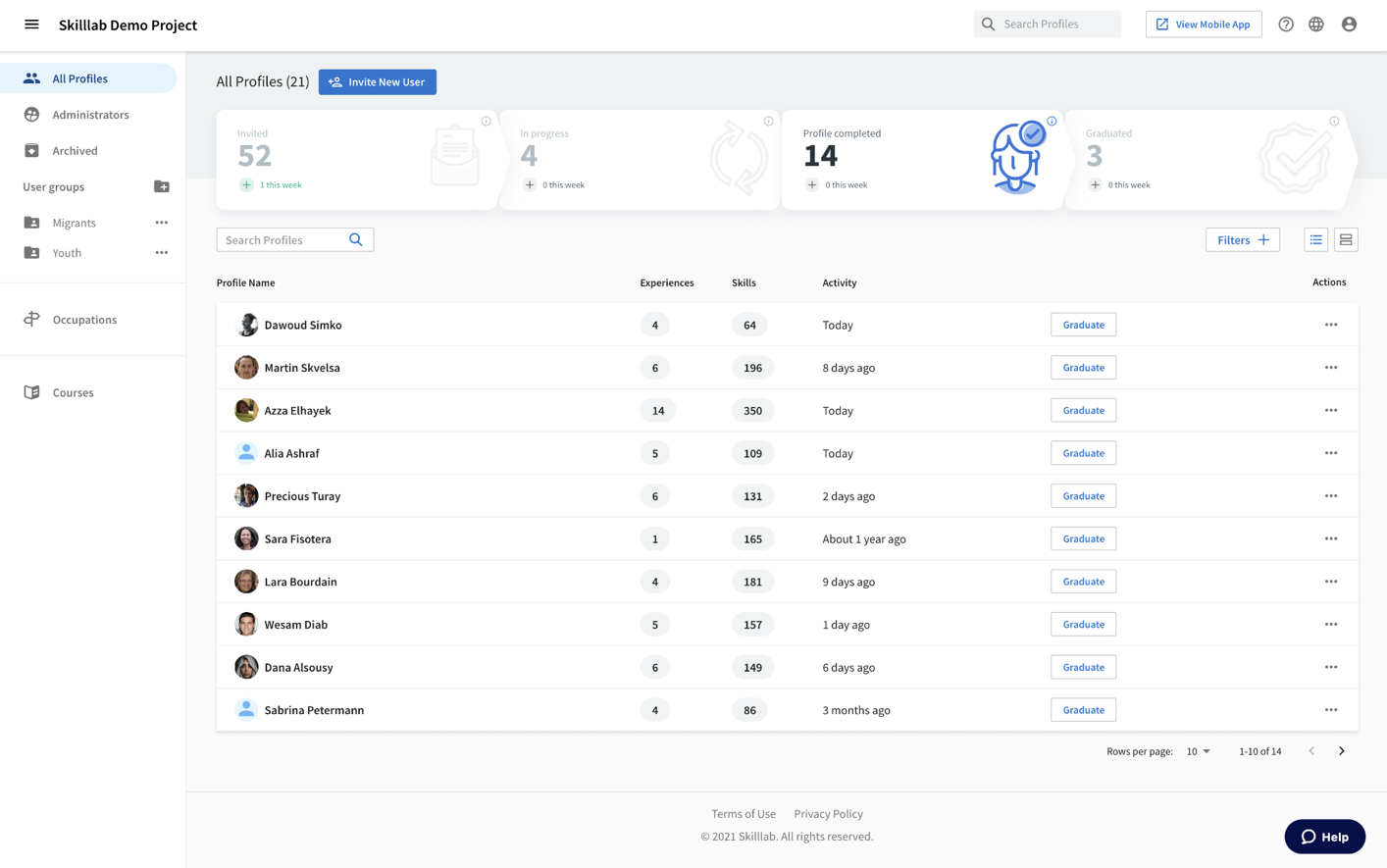 Skill 
profiles
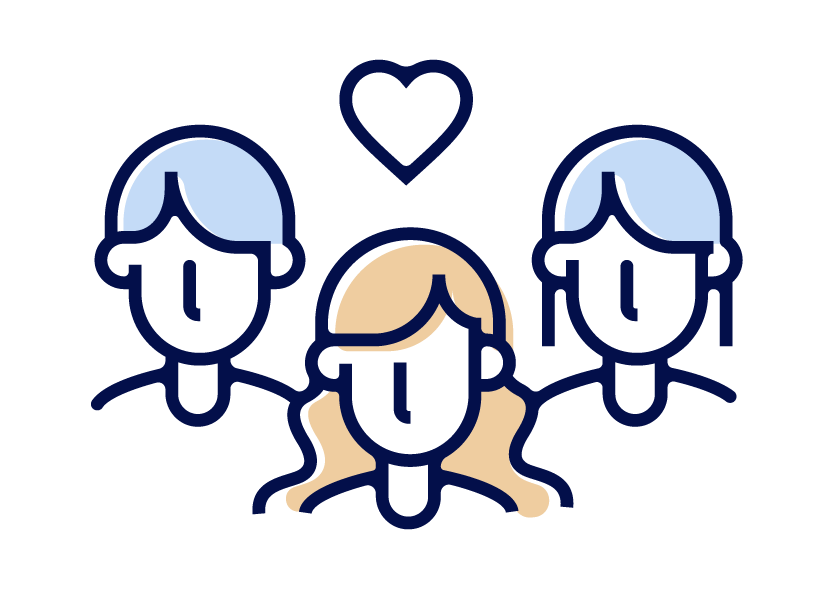 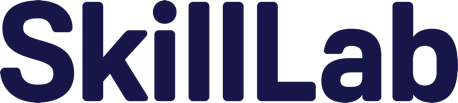 Career 
orientation
Training Providers
Course 
matches
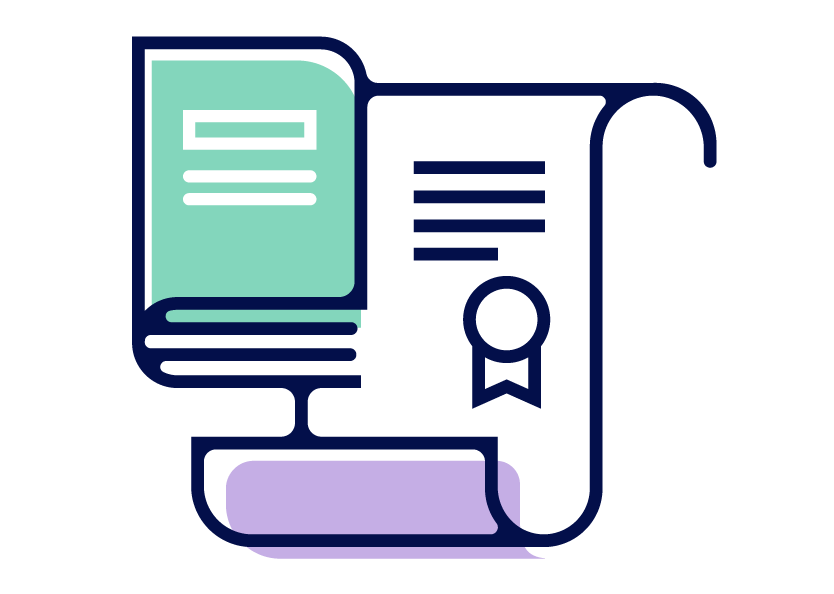 4
ESCO
HOW IT WORKS
Simple steps towards 21st century career support
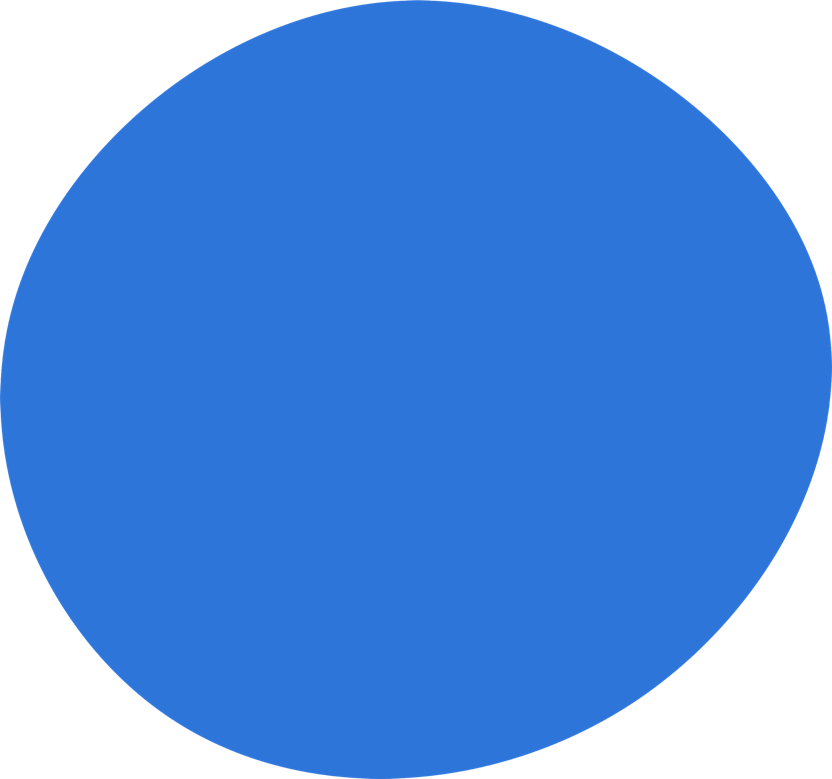 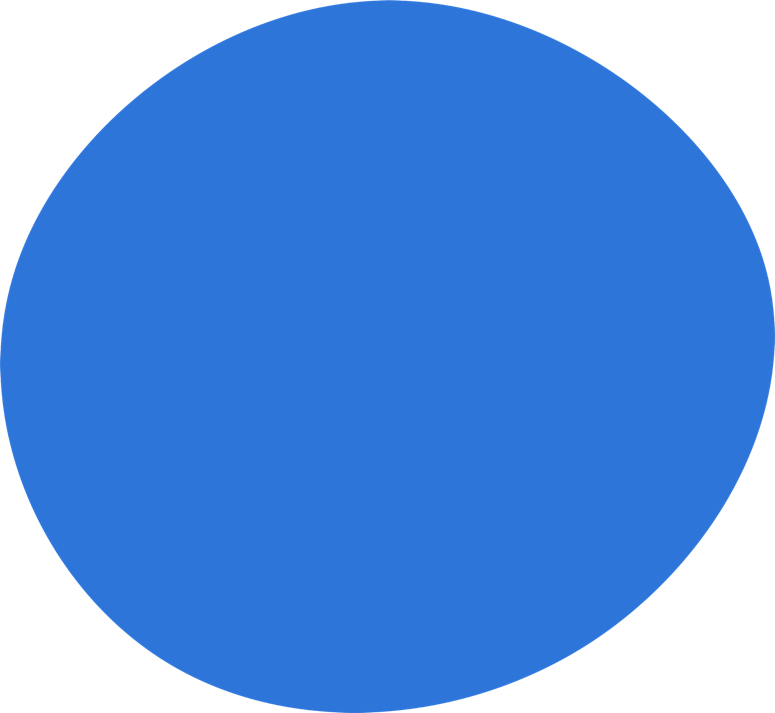 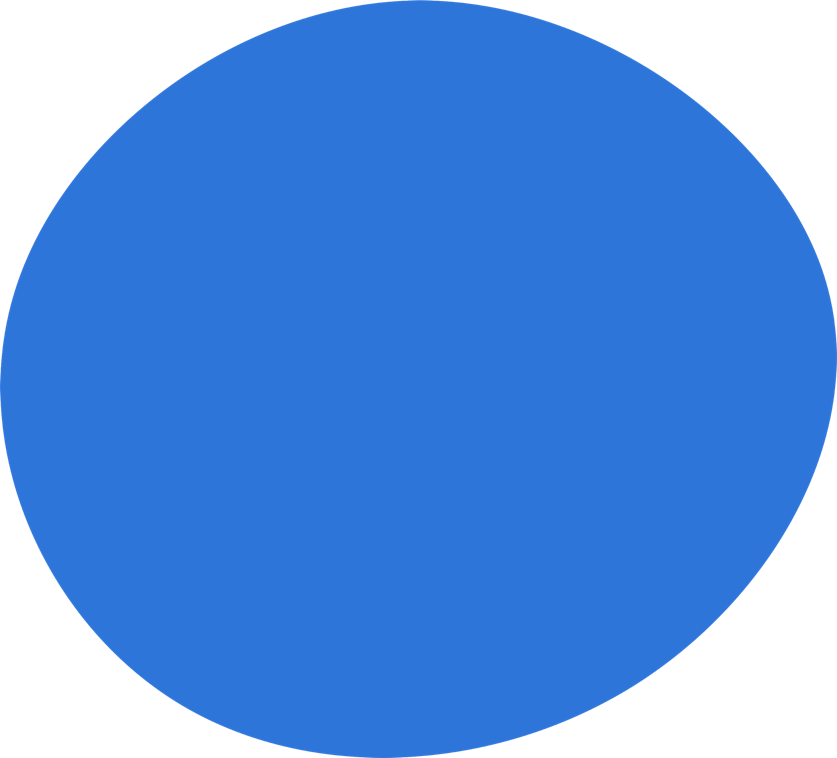 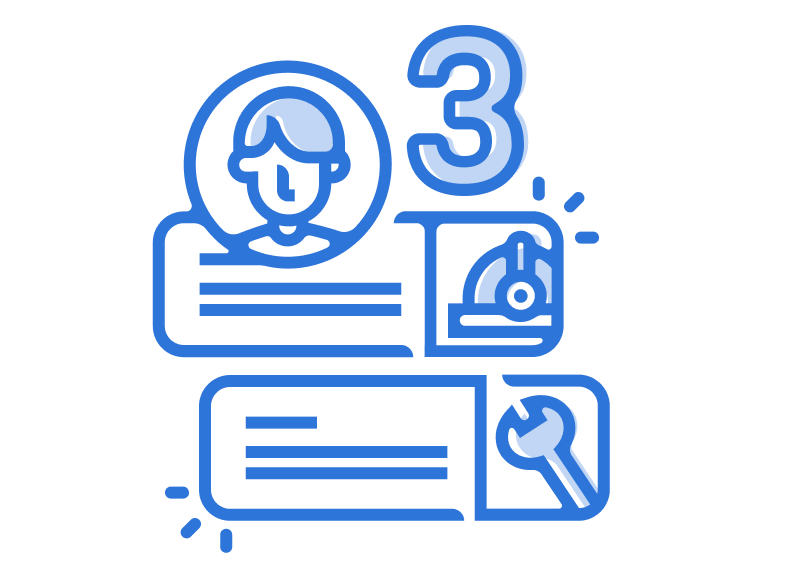 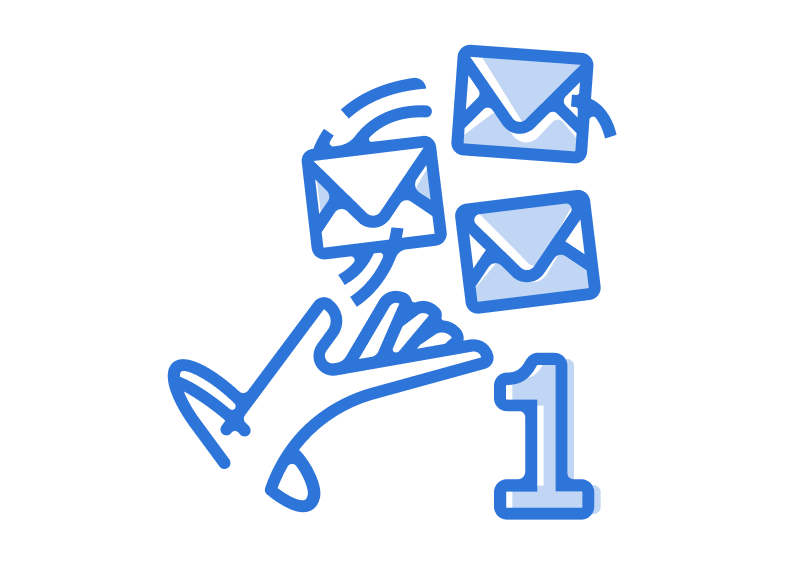 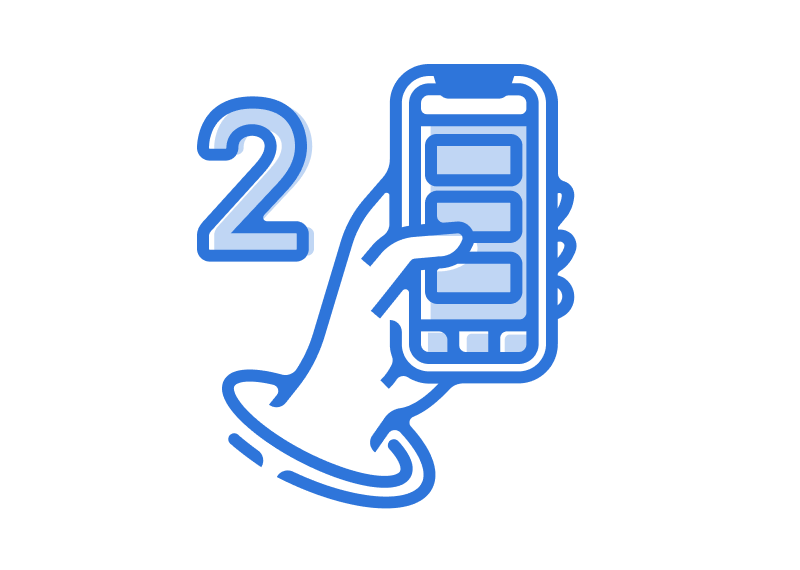 Invite
Start by inviting your clients
Support
Provide data driven and skill-based career support
Empower
To capture skills, explore careers and apply for jobs
5
ESCO
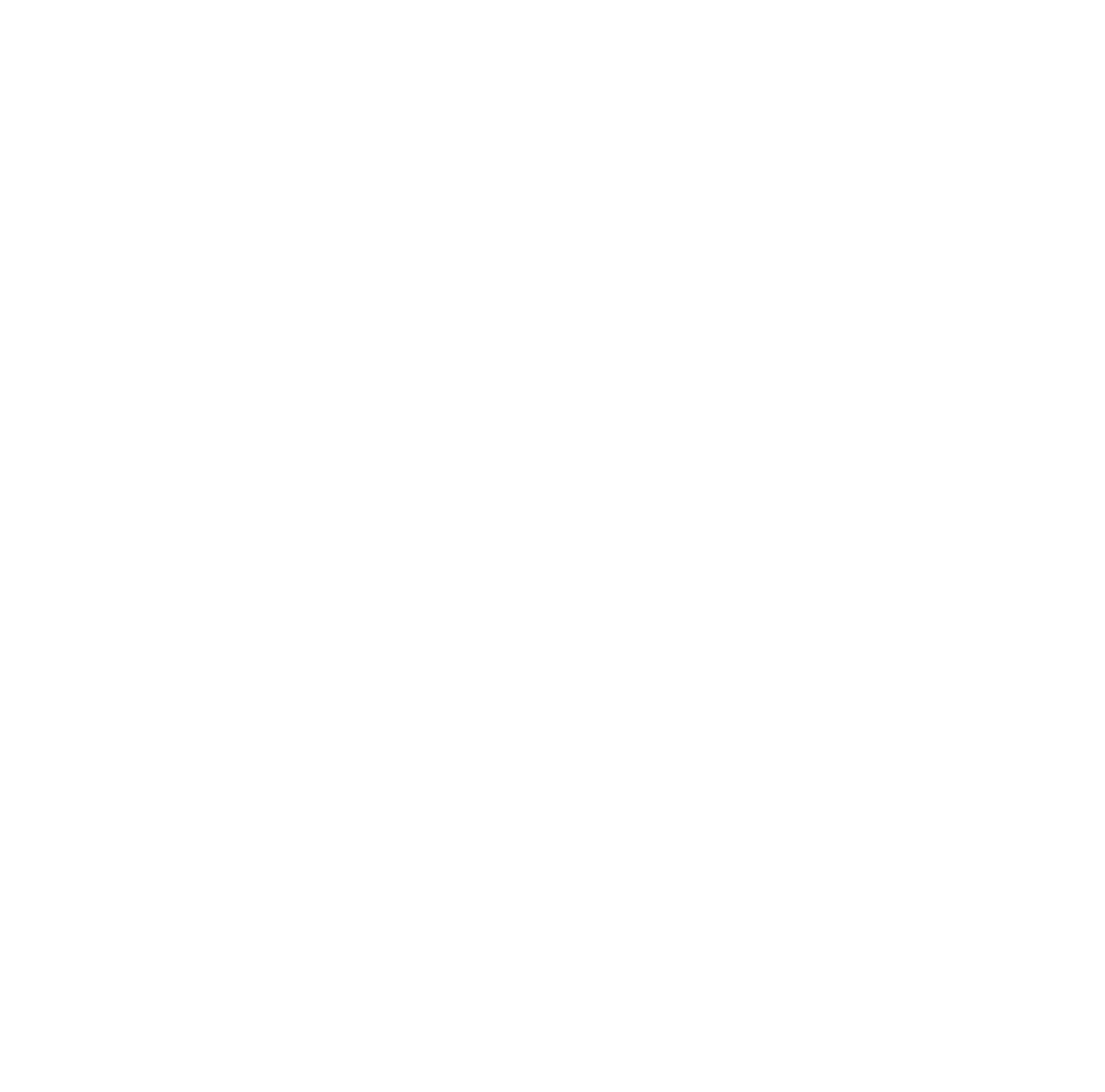 SKILL PROFILING
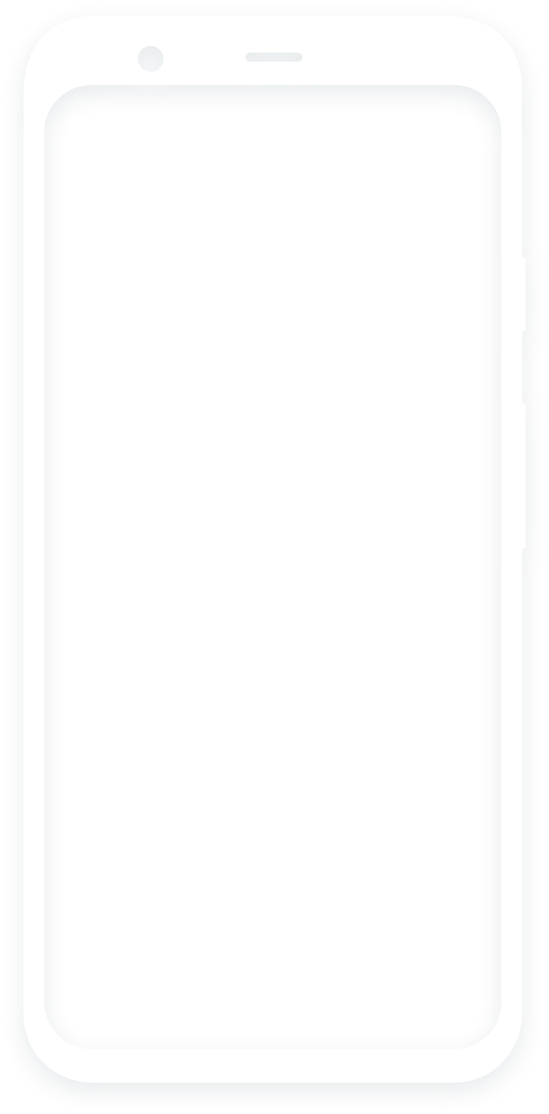 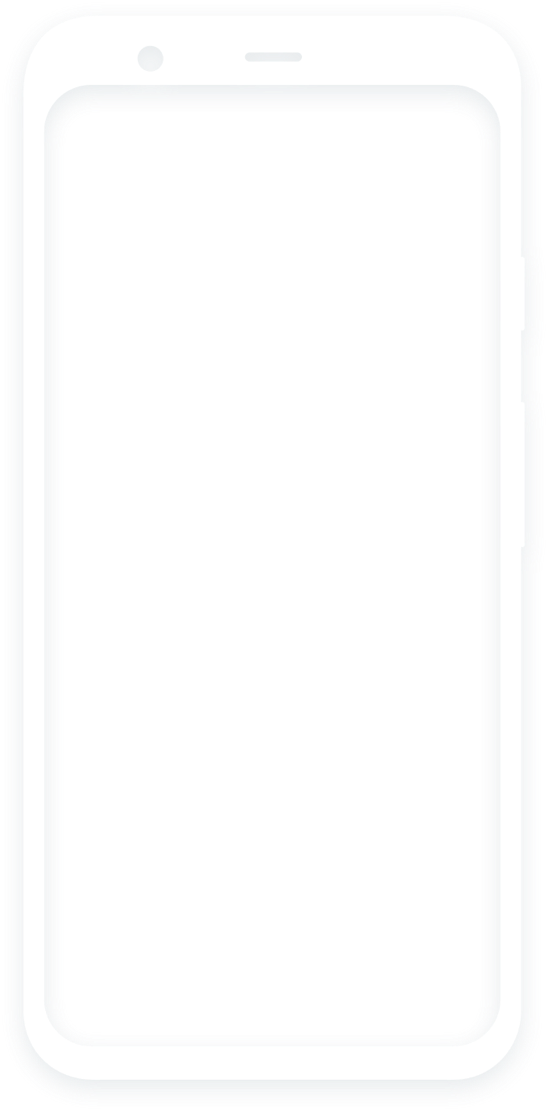 Our AI interviews people and captures their skills
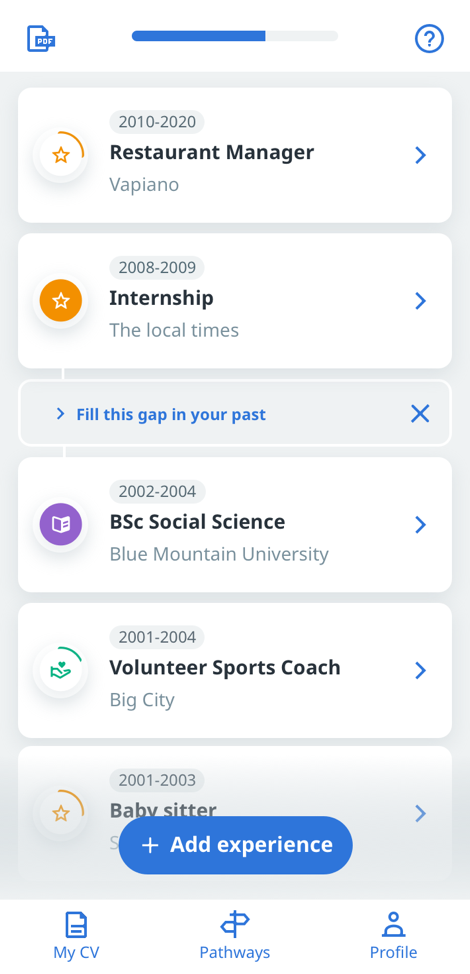 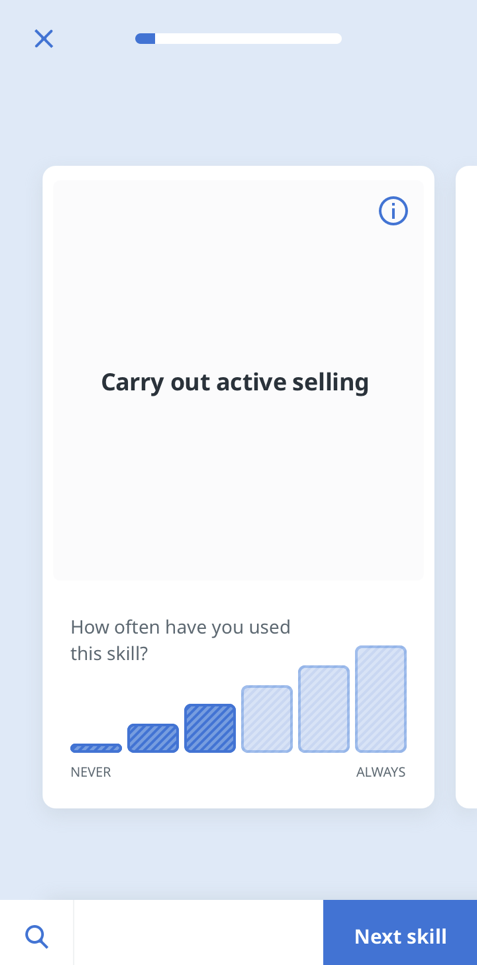 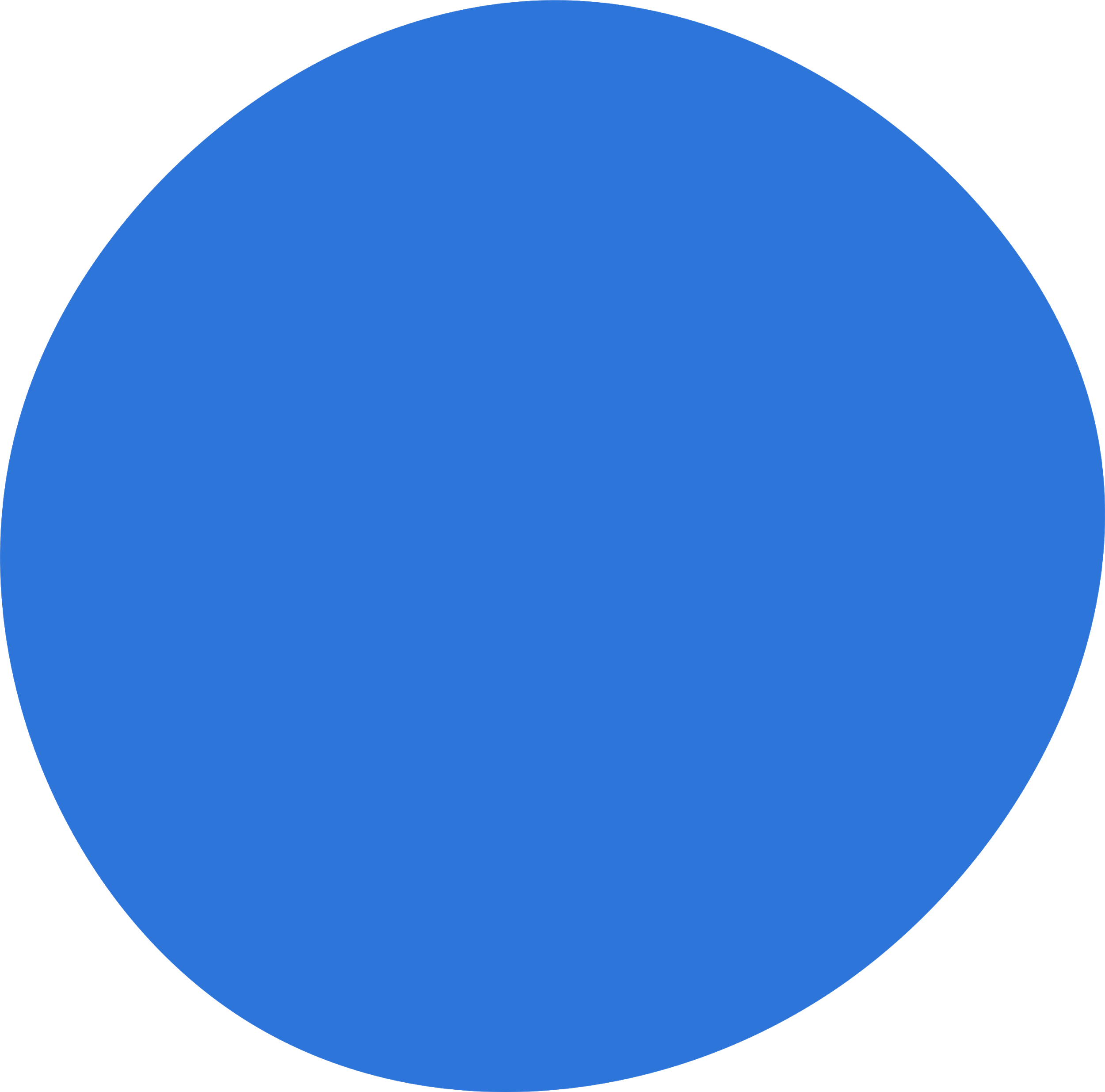 6
ESCO
CAREER ORIENTATION
We suggest jobs and education based on a person’s skill profile
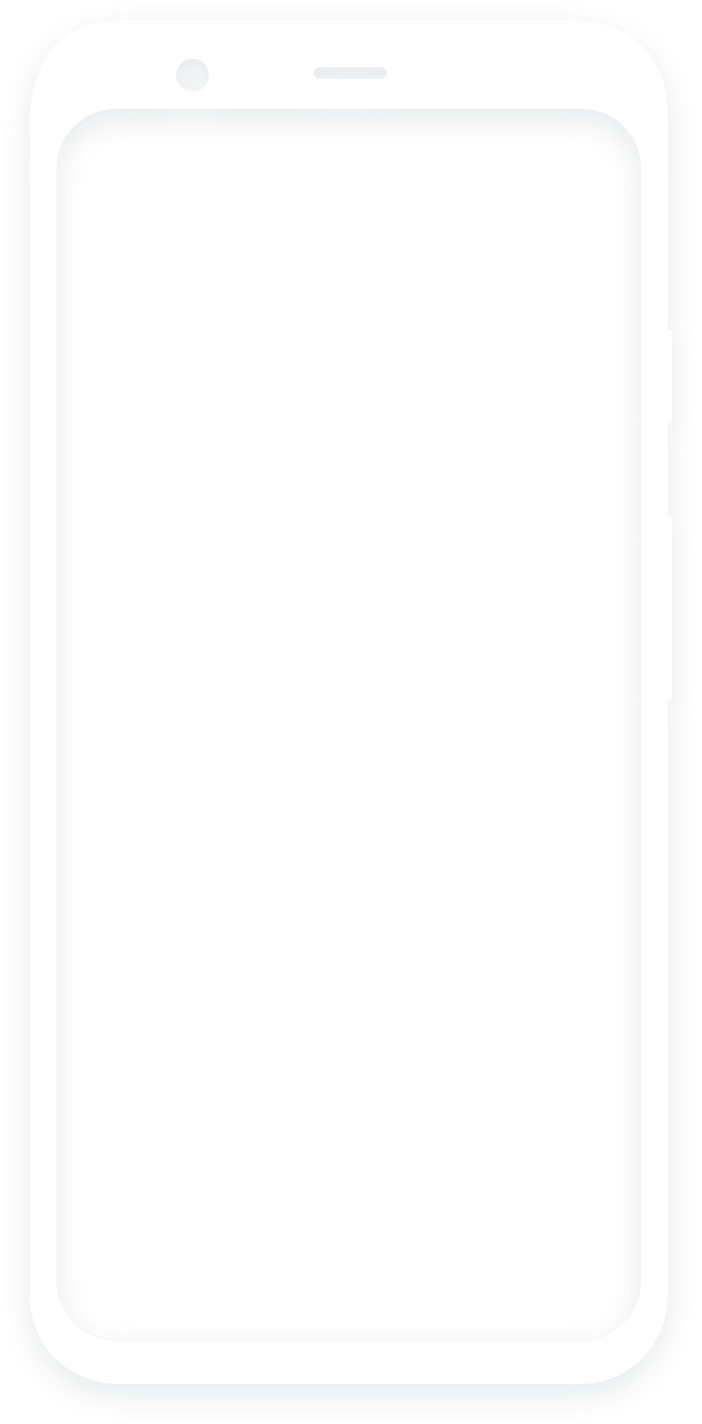 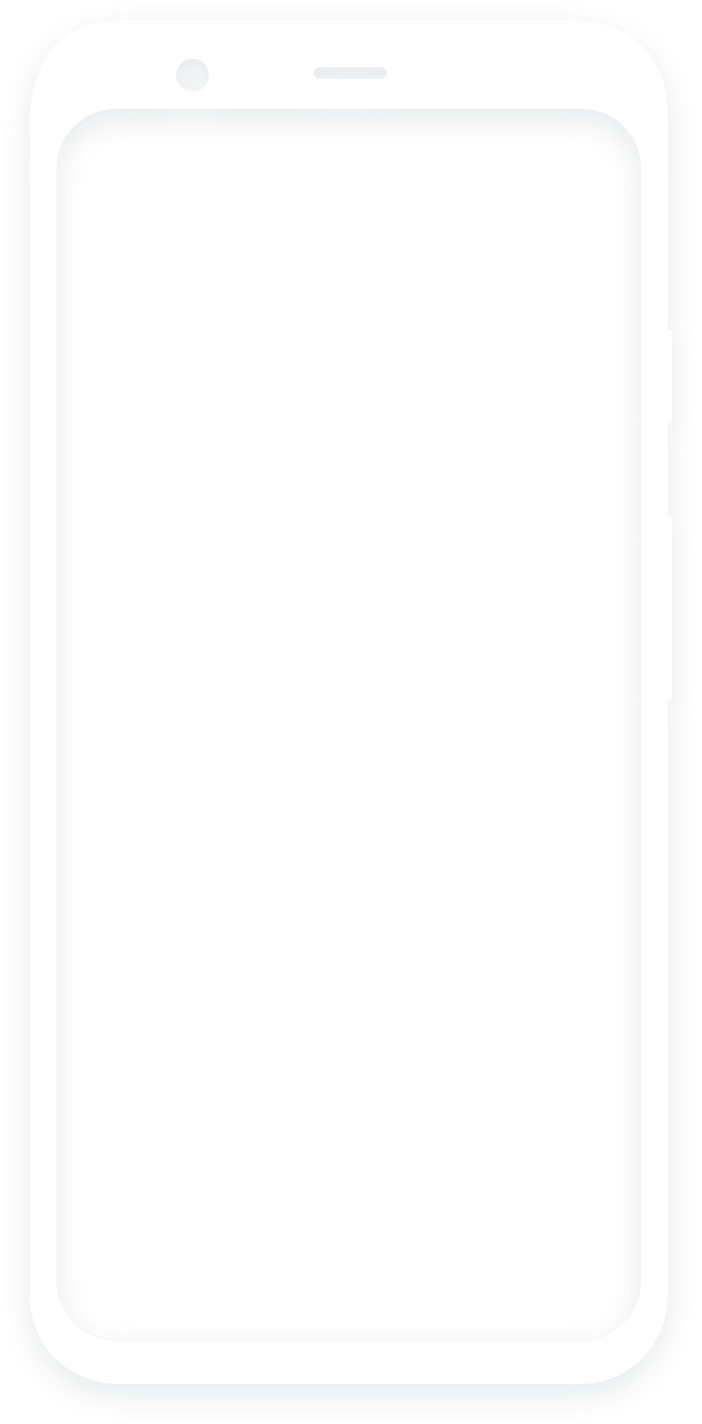 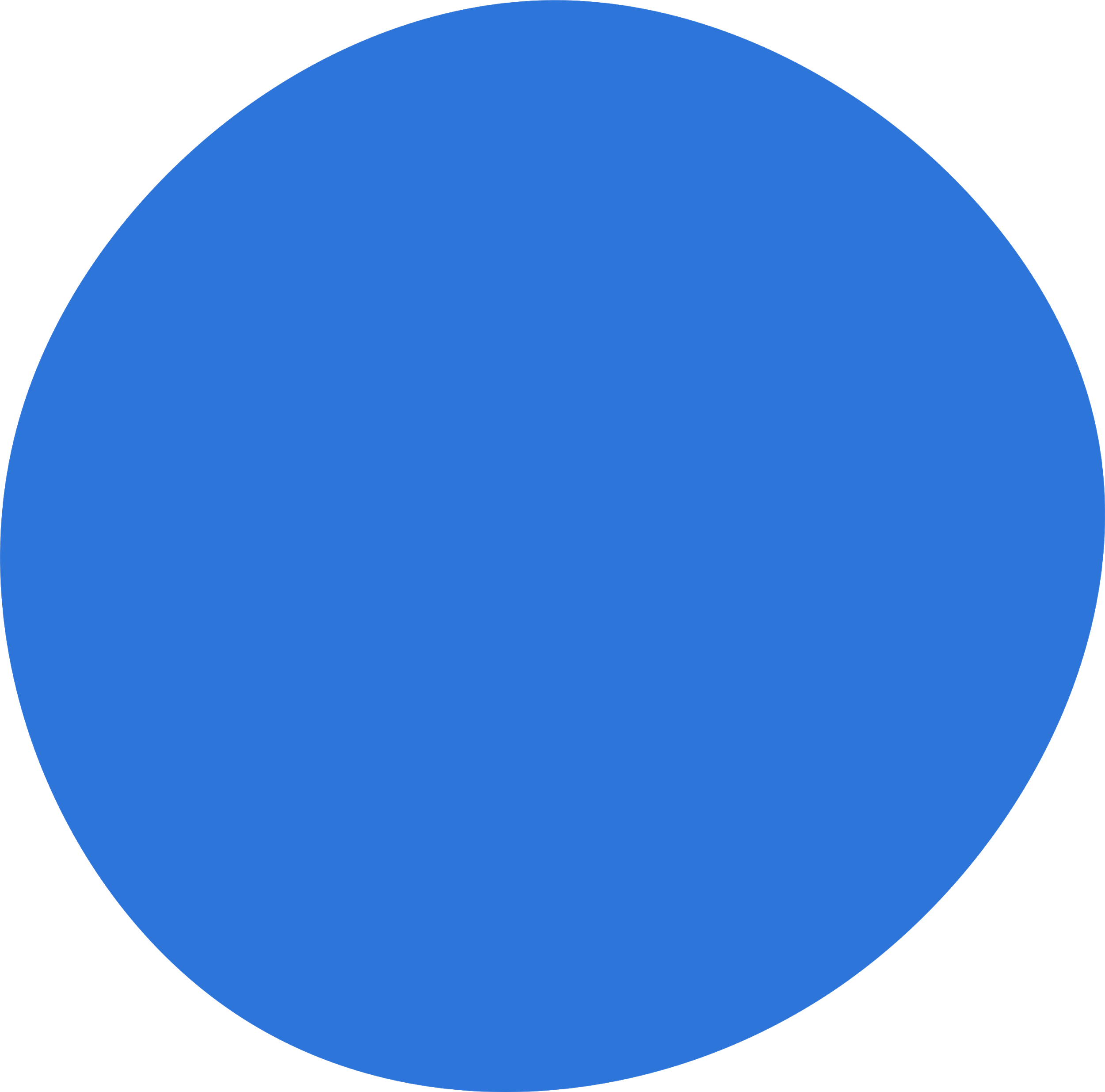 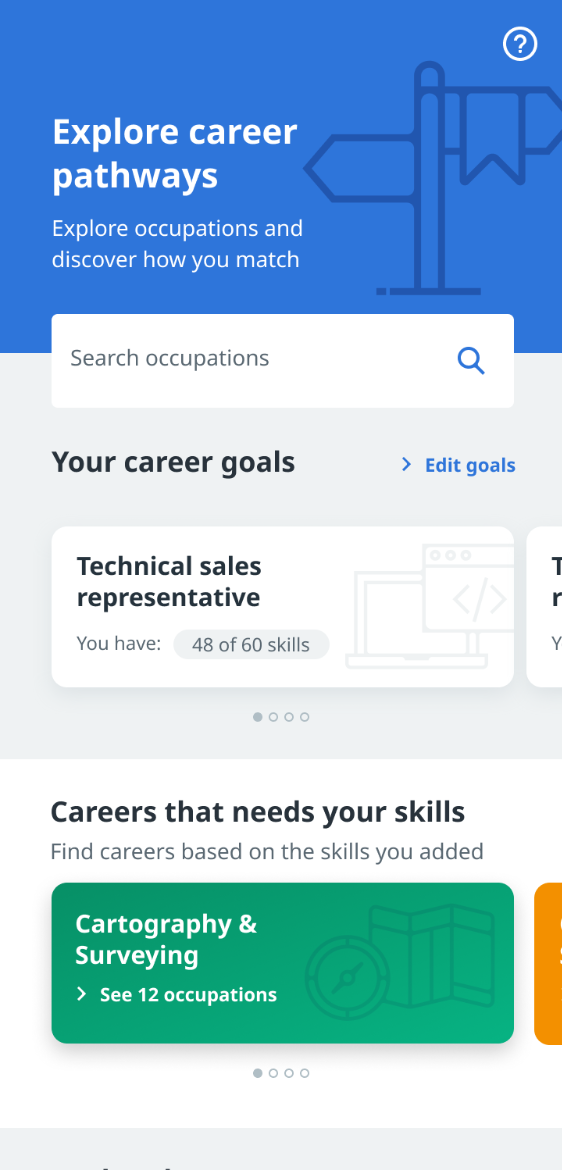 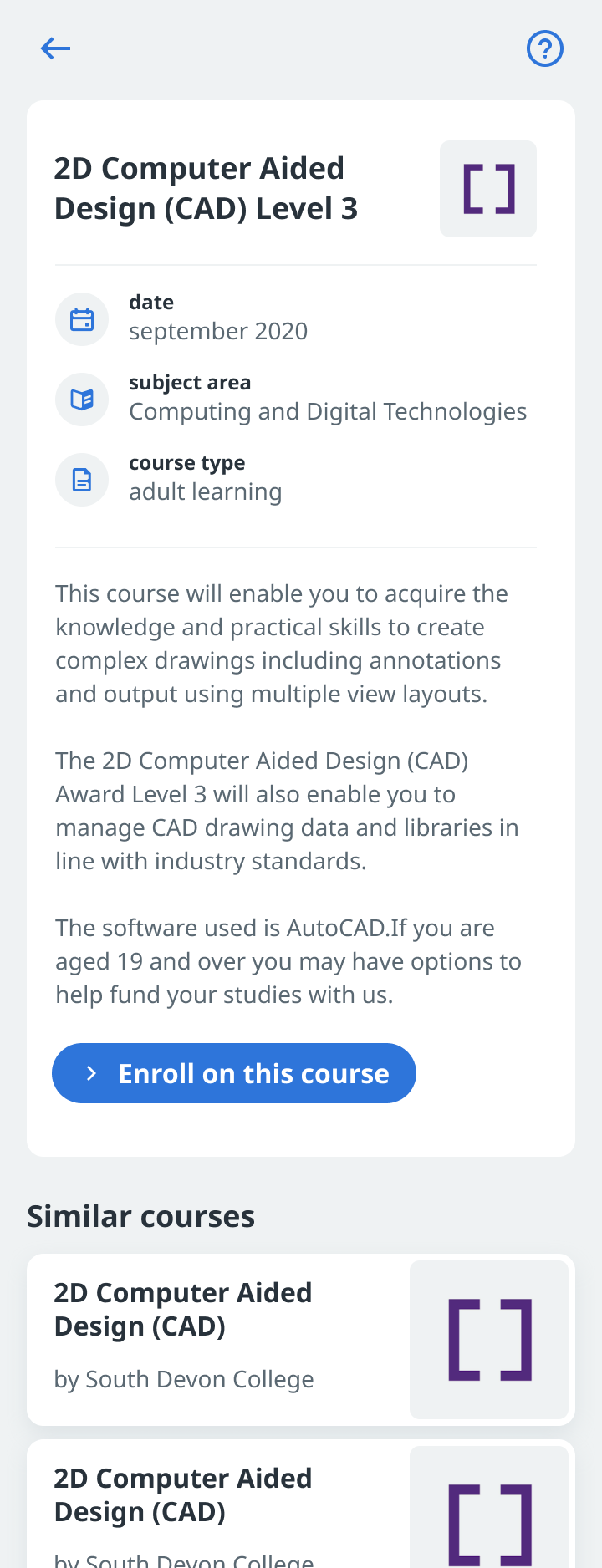 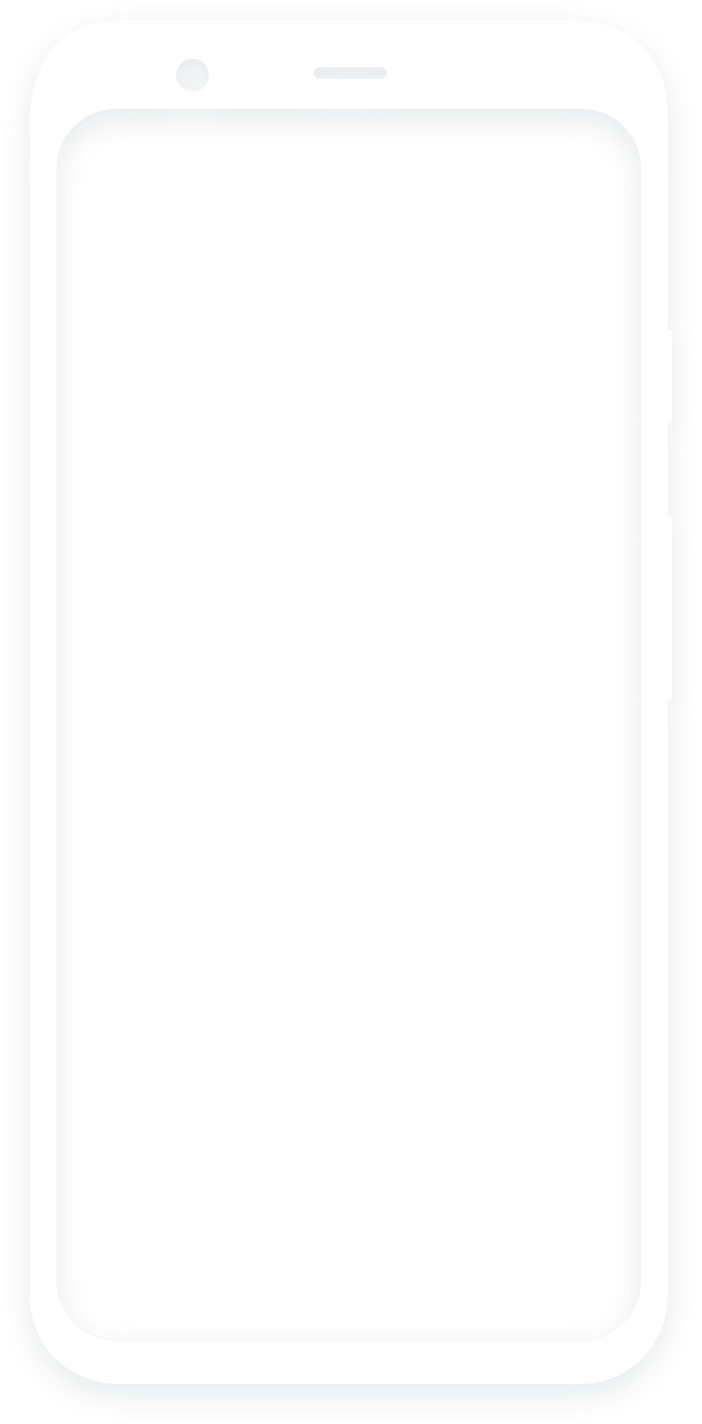 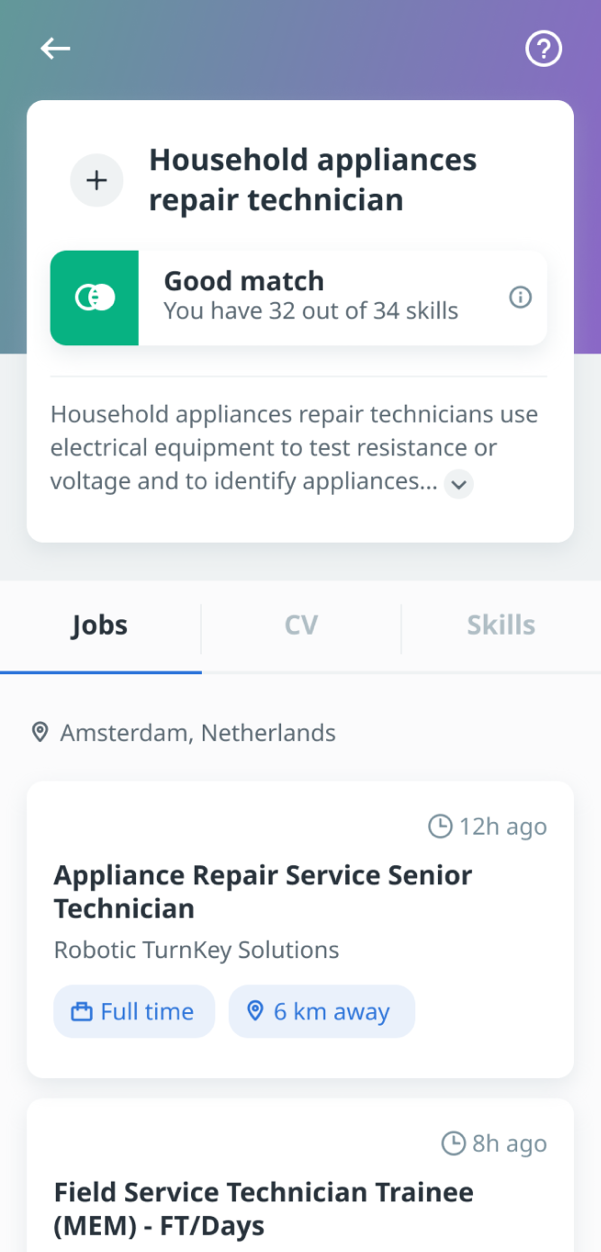 7
Pitch Deck 2021
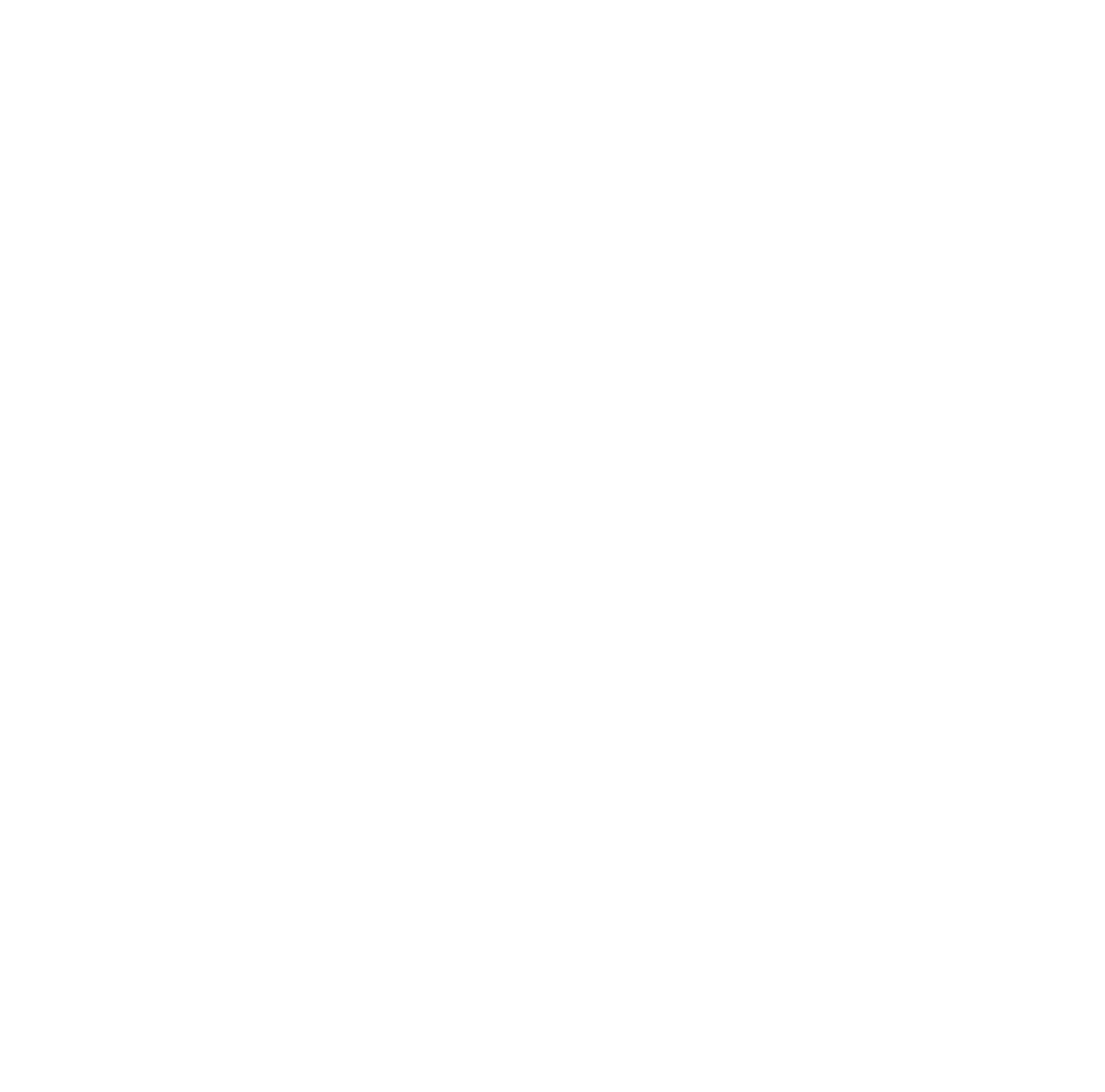 JOB APPLICATION SUPPORT
Automatically generated materials that are optimized for specific jobs
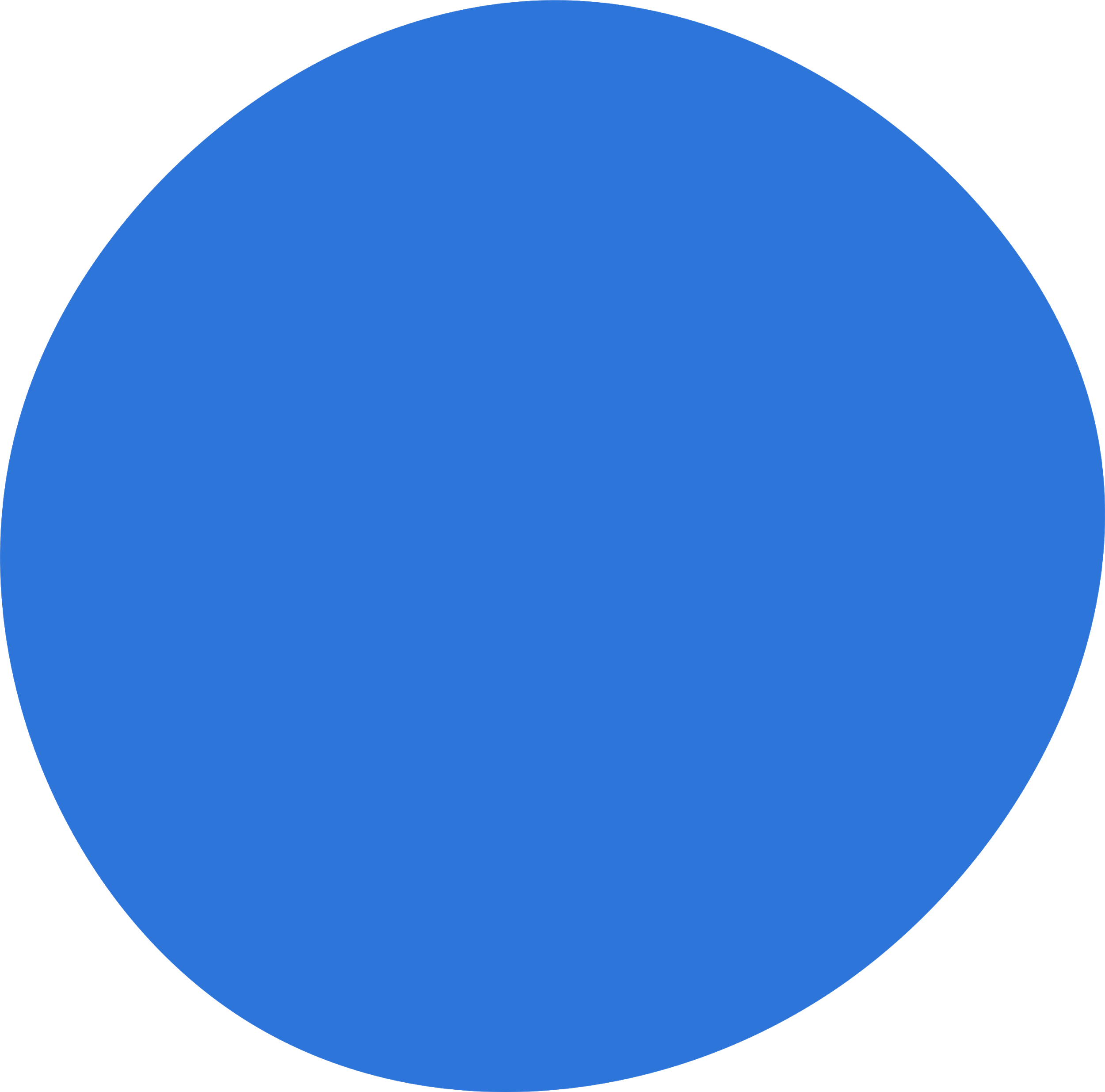 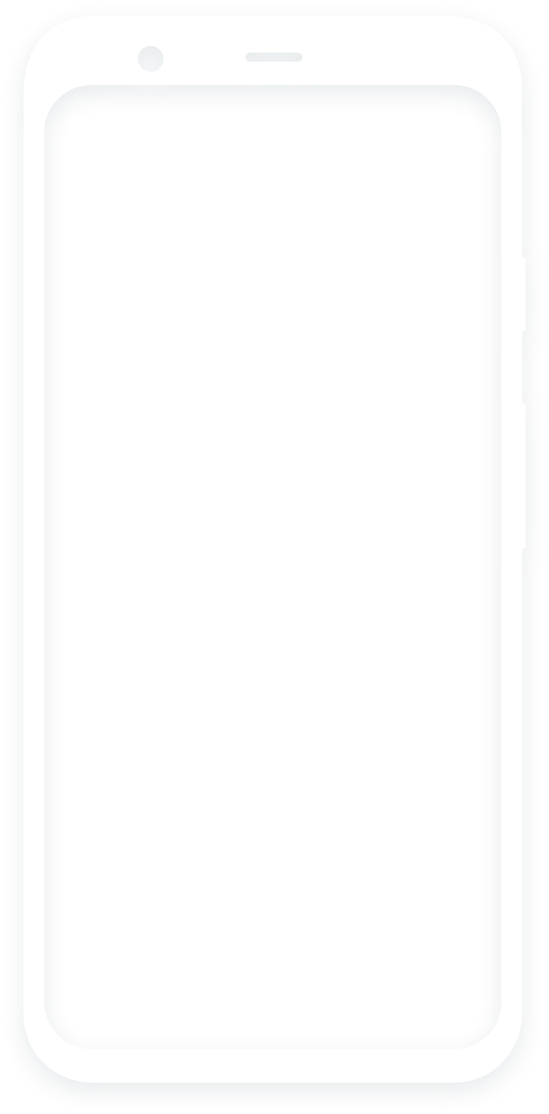 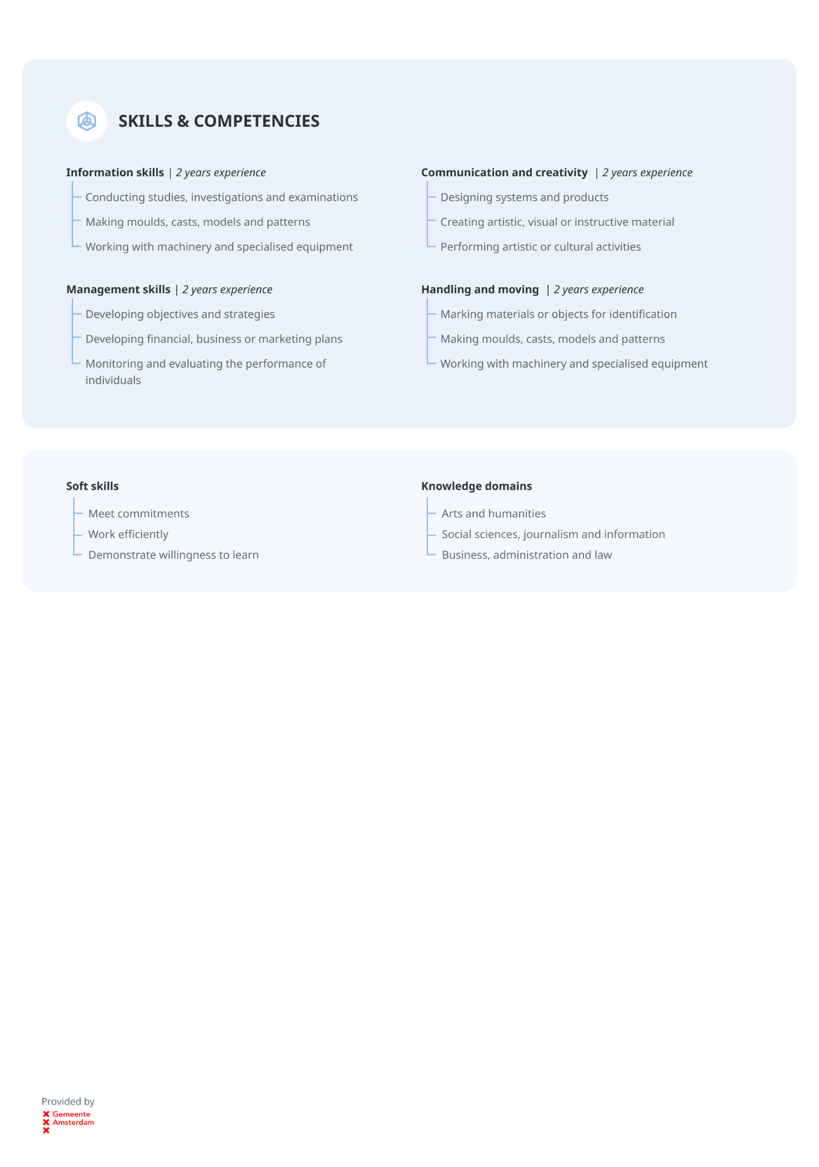 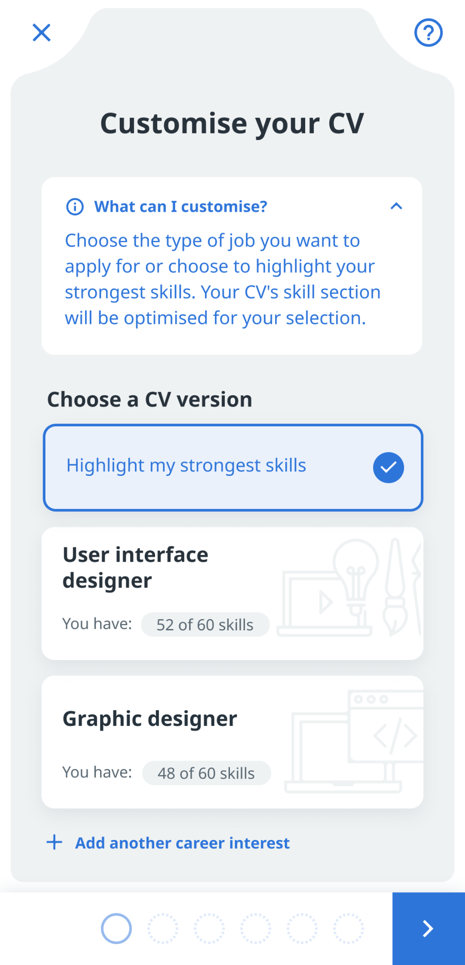 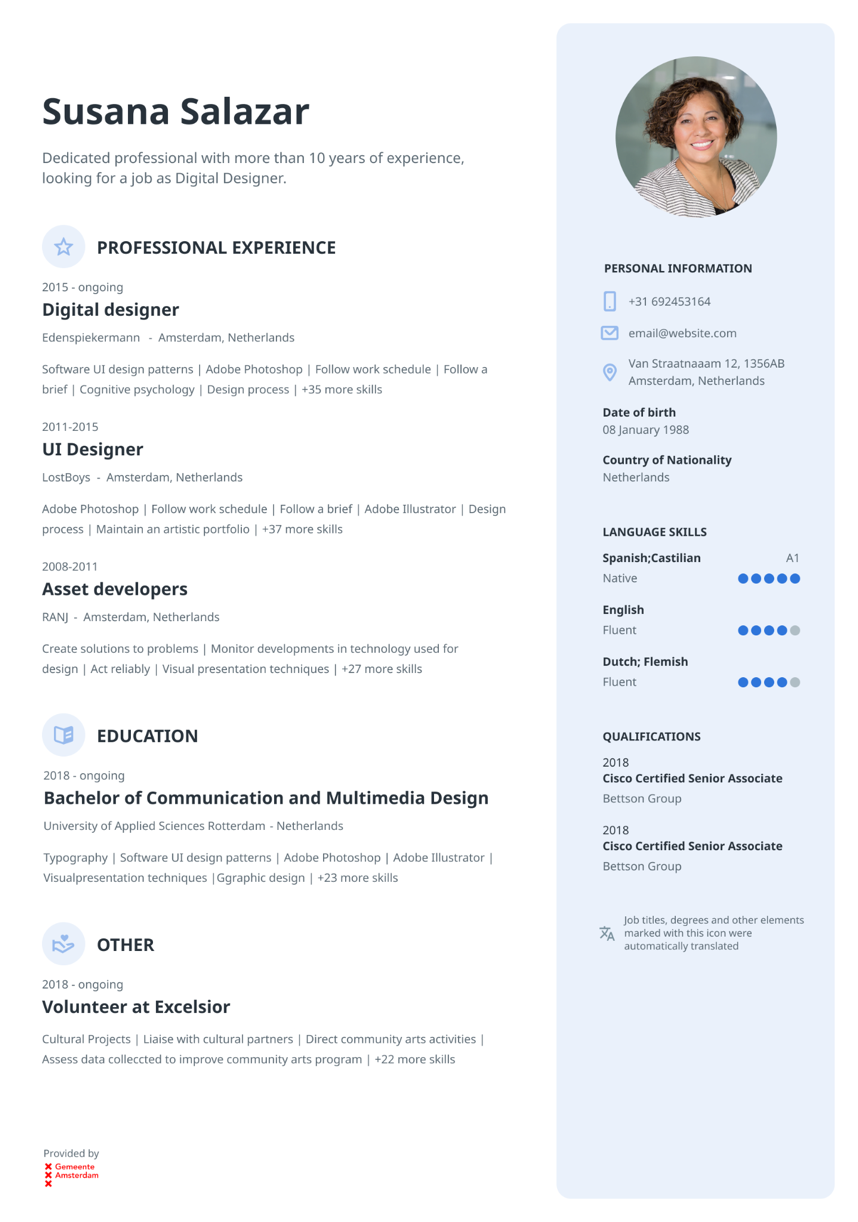 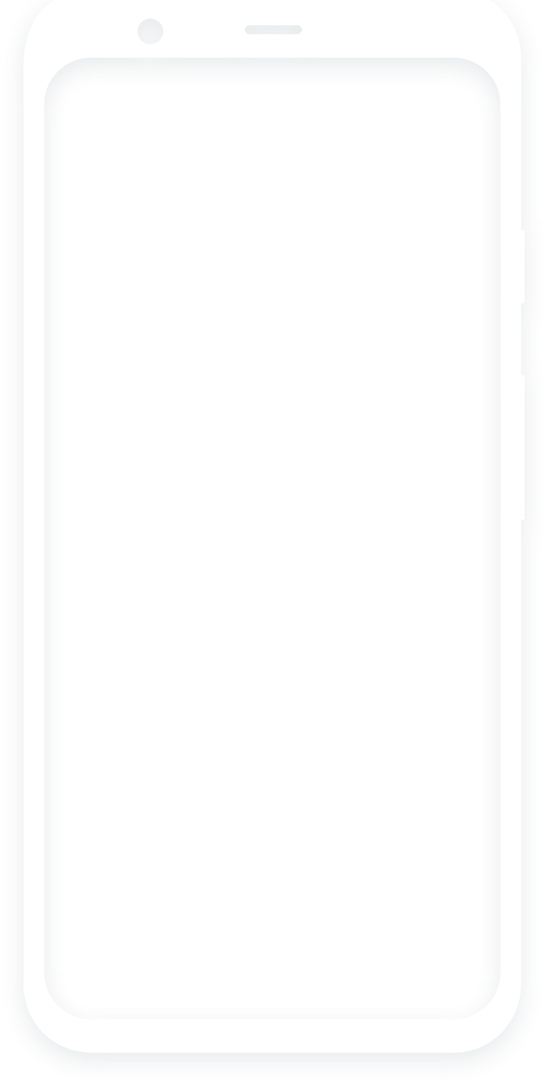 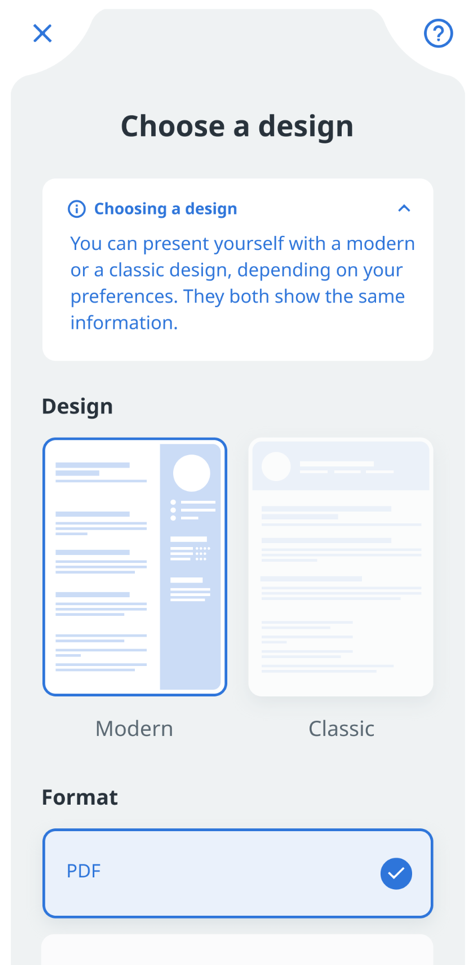 8
ESCO
DATA DRIVEN CAREER SUPPORT
Detailed skill profiles and data-driven insights
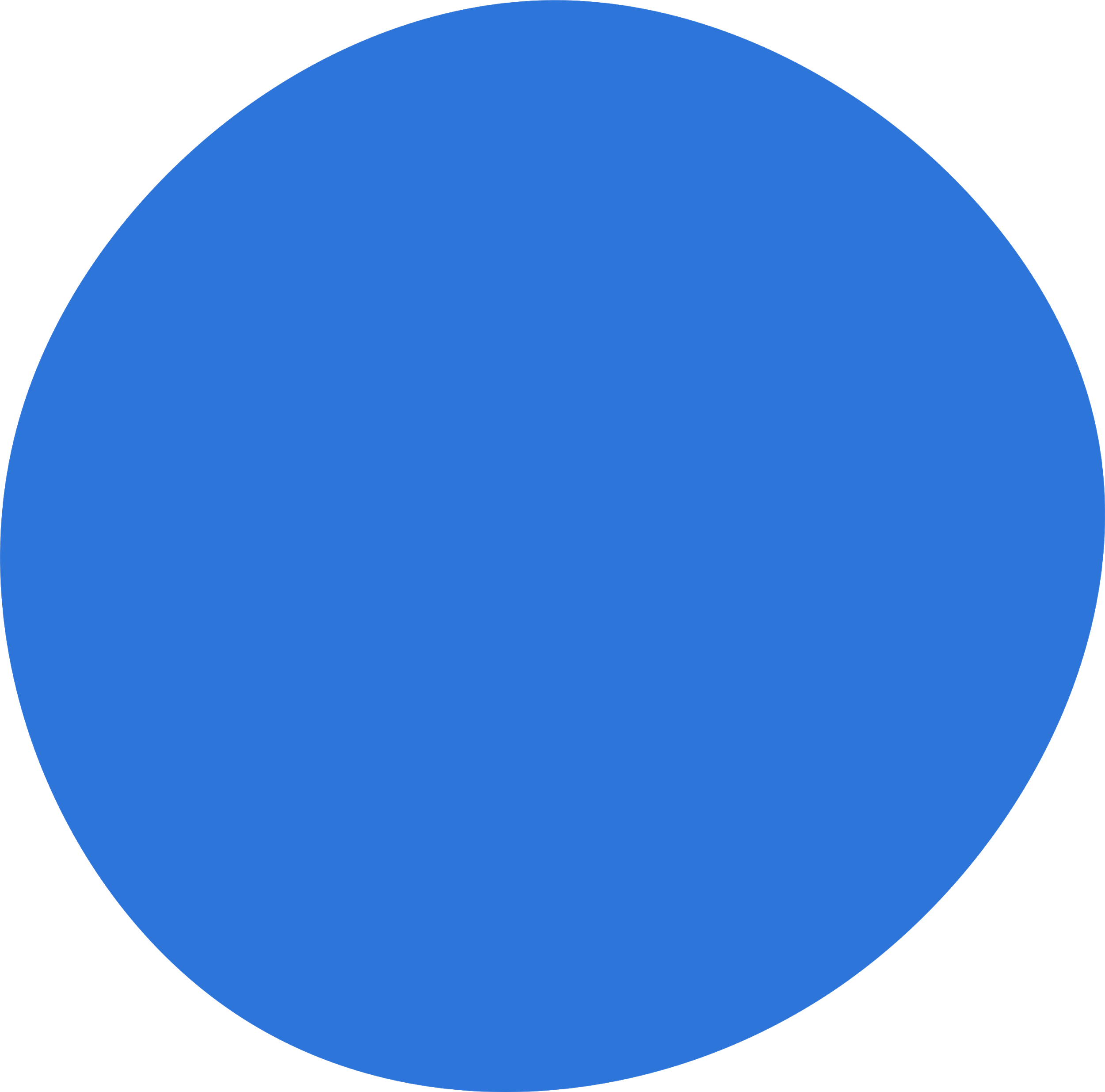 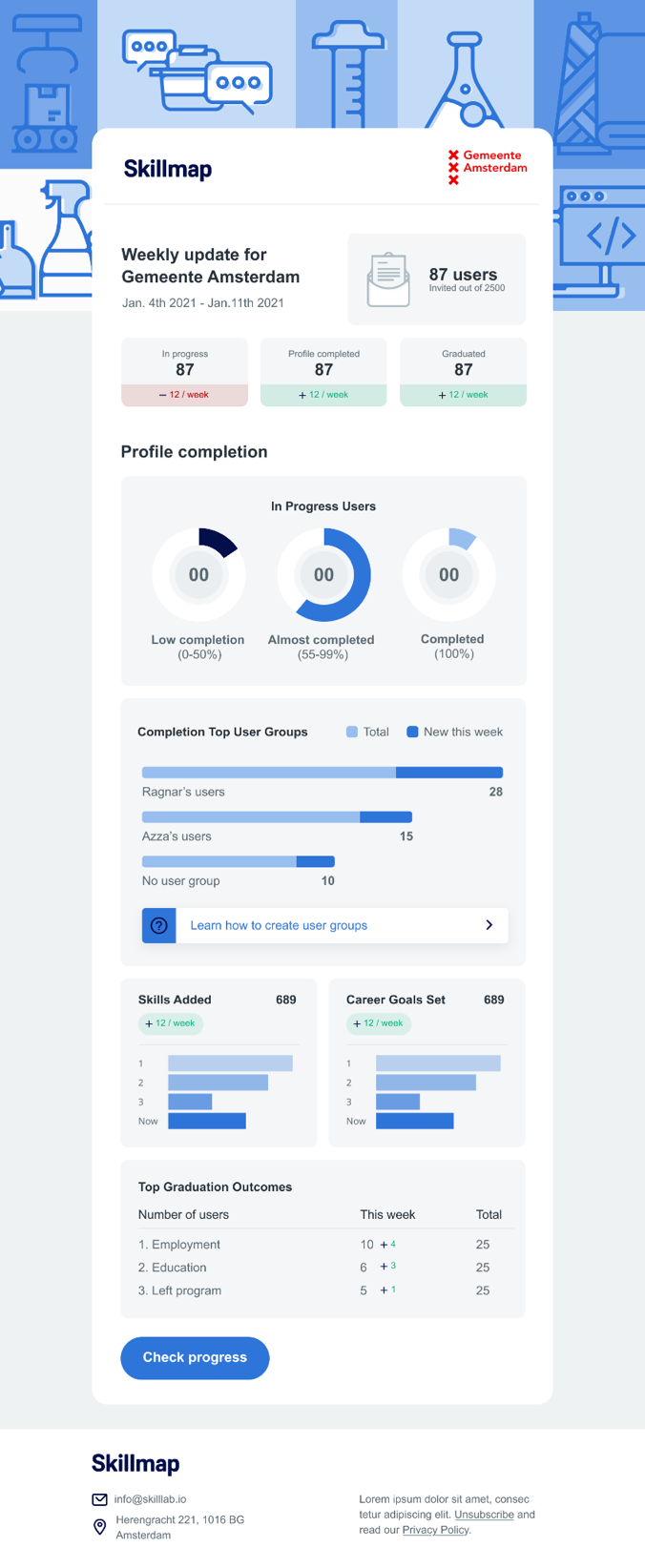 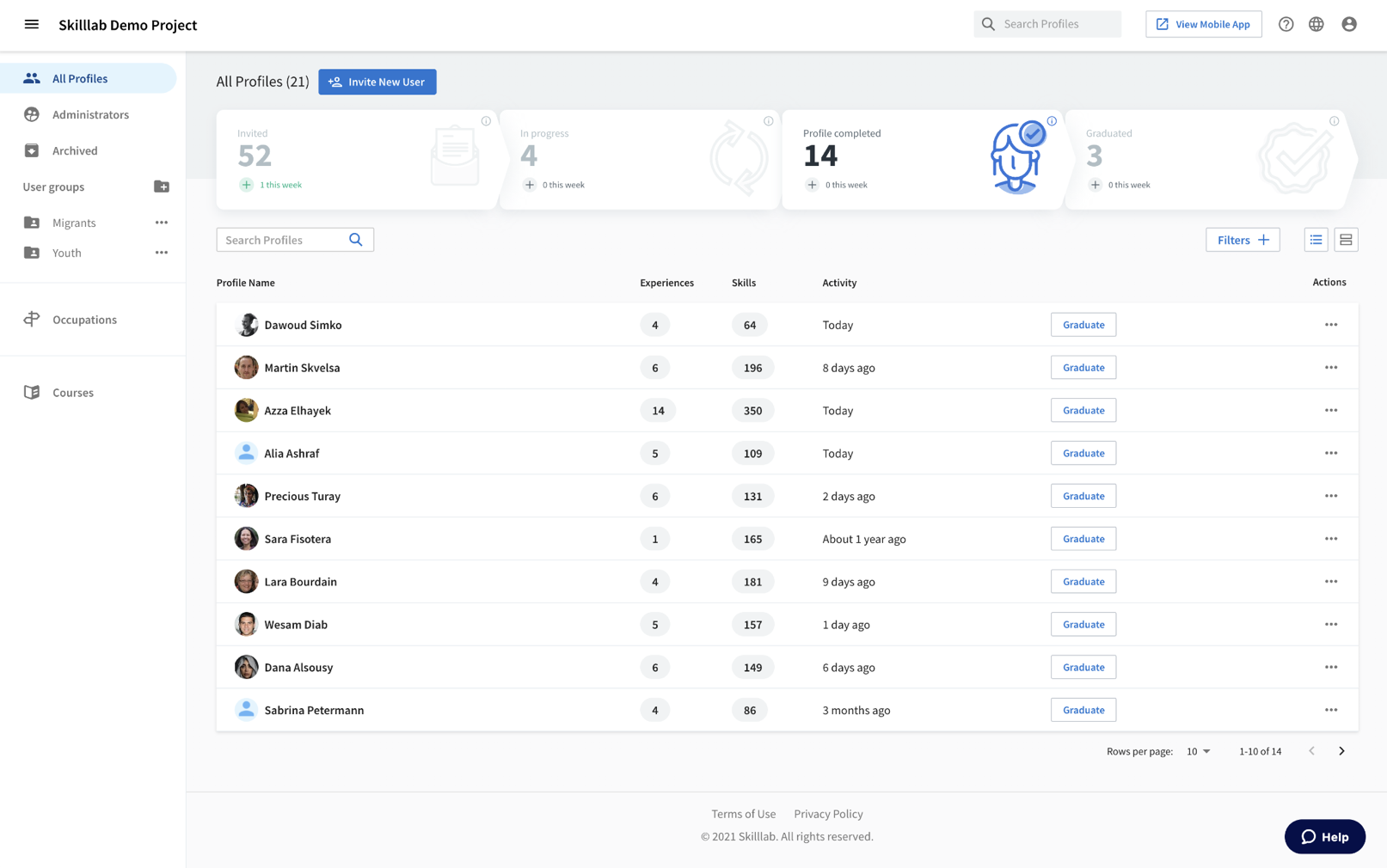 9
ESCO
“SkillLab helps me to explain the skills that my clients have and relate them to the skills employers demand.”
OUR PARTNERS SPEAK FOR US
Partner with us to change how we value and provide service to workers
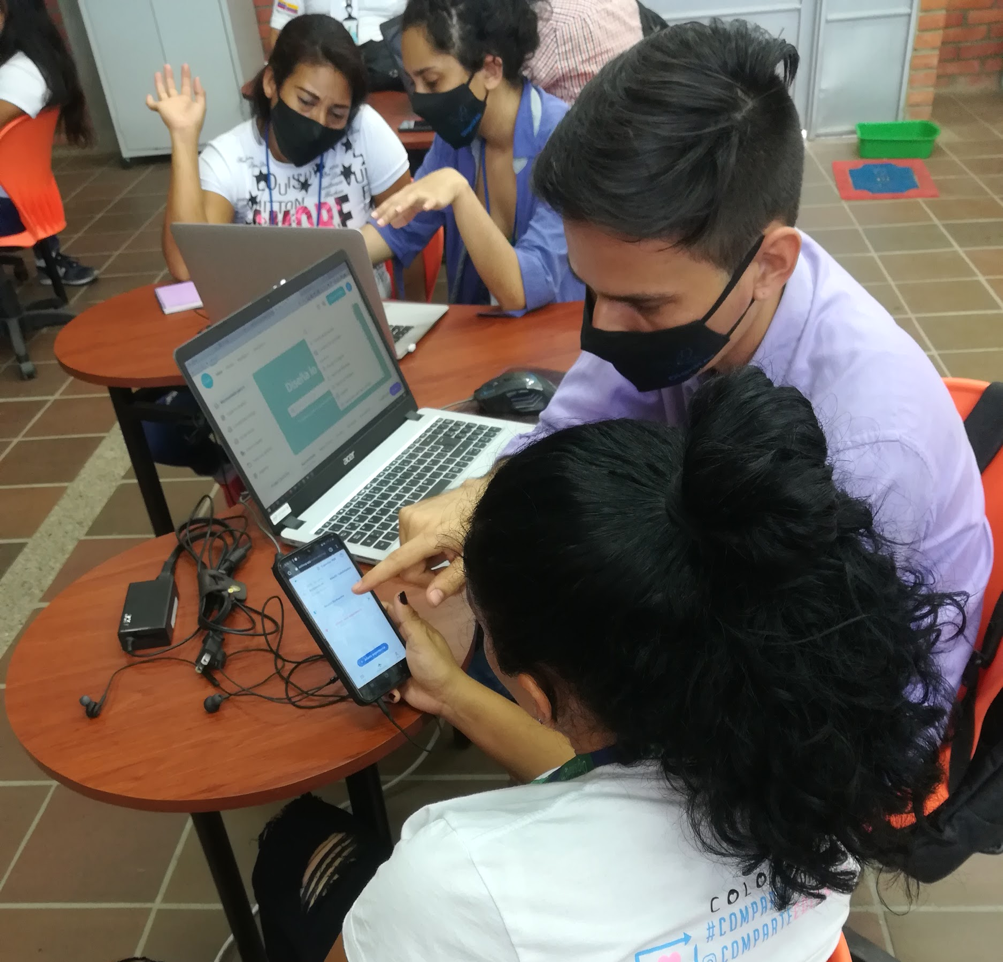 SkillLab helps me to understand job seekers' experiences, skills, and employment potential
90%
SkillLab improved the ability of my beneficiaries to describe their own skills
85%
SkillLab helps me to provide better career service to job-seekers.
70%
Contact:
Ulrich Scharf
u.scharf@skilllab.io
ESCO